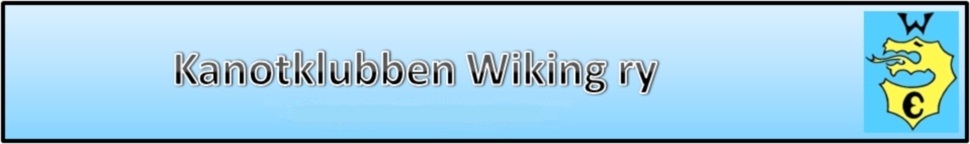 Tähän tulee otsikkoPäiväys
Rivi1
Rivi2
Rivi 3